Consider a target date fund with a lifetime income solution
Why a target date fund with lifetime income?
Which of the following changes did you make, or do you plan to make?
Overall (n = 69 respondents making changes to their DC investment menu in the coming 2 years). %Yes, multiple answers allowed.
Source: Nuveen, 2023 GLOBAL INSTITUTIONAL INVESTOR STUDY
[Speaker Notes: Target date funds (TDFs) are commonplace in investment menu lineups. But plan sponsors and advisors need to understand how these funds can provide participants with a guaranteed income stream after retirement. 
By including a lifetime income solution within a TDF, plans can offer participants the benefits of an annuity in a cost-efficient and easier-to-manage product. 
And, because the TDF structure is familiar to participants, it provides them with a level of comfort and confidence as they approach retirement. 
Plan sponsors recognize that a guaranteed income solution can improve participants’ risk/return profile to better prepare them for retirement. 
In fact, in a recent Nuveen survey, sponsors stated that adding a lifetime income option to their plan lineup is at the top of their lists of recent or upcoming changes.]
How a target date fund integrates lifetime income
Option 1: 
Allocation to a lifetime income instrument, alongside stocks and bonds
Option 2: 
Wrap the target date fund with a lifetime income instrument
Target date fund allocation to:lifetime income instrument
Target date fund is wrapped by:lifetime income instrument
Stocks
Bonds
[Speaker Notes: As sponsors seek to integrate lifetime income into their TDF allocations, they typically choose from two approaches: a lifetime income allocation within a target date fund or a lifetime income instrument wrapped around a target date fund. 

Option 1: Allocation to a lifetime income instrument, alongside stocks and bonds 
The allocation to a lifetime income instrument is backed by an insurance account that receives contributions and will deliver a stream of guaranteed lifetime income upon annuitization.
Importantly, differences in investment characteristics among lifetime income instruments will vary by provider. For example, some instruments are principal-protected and deliver guaranteed returns with near-zero volatility, while others introduce significant interest rate risk near, and during, retirement.

Option 2: Wrap the target date fund with a lifetime income instrument
This approach also uses an insurance contract, but it is wraped around the around the entire TDF. Typically referred to as a Guaranteed Minimum Withdrawal Benefit (“GMWB”), the fund guarantees a specified perpetual withdrawal percentage from the participant’s accumulated benefit base. 
The benefit base is typically a function of participant contributions and market activity, and it serves as the source of funds for GMWB payments. For example, if a participant’s benefit base is $200k, and the GMWB benefit is 5%, then their annual income benefit is $10k.
As with Option 1, GMWB fees, rates, and features differ by provider.]
Three guiding principals when evaluating and selecting a target date fund with lifetime income
Principle 1: 
Change as little as possible
Principle 2: 
Design solutions for the broadest population of plan participants. 
Principle 3: 
Make the income benefit available to every plan participant.
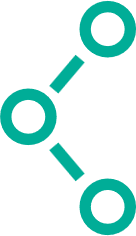 [Speaker Notes: Choosing the right TDF with lifetime income can be complicated. We believe three guiding principles can help plan sponsors navigate the evolving landscape of target date solutions. 

Principle 1: Change as little as possible.
Target date solutions work very well as currently constructed.
 
Principle 2: Design solutions for the broadest population of plan participants.
As a Qualified Default Investment Alternative (QDIA), the target date solution should be appropriate for all plan participants—even those who do not want to elect income. 

Principle 3: Make the income benefit available to every plan participant.
Access should not be continent on participants’ age or contribution history.]
The 10 items to consider when selecting a target date fund with lifetime income
3
4
5
1
2
How is the income benefit being delivered, and is it guaranteed for life?
Are participants age-gated and restricted to investing in their age-appropriate TDF vintage, or can they freely invest in any TDF vintage?
Is the income benefit available to all plan participants, irrespective of their age and/orcontribution history?
Are there direct, or indirect, limits on the amount of income a participant can receive?
Does the participant have flexibility when it comes to electing lifetime income?
[Speaker Notes: More tactically, there are some key considerations for plan sponsors when selecting a TDF with lifetime income. Below is a checklist of what we believe are the 10 most important.

How is the income benefit being delivered, and is it guaranteed for life?
Is the TDF delivering income via Deferred Fixed Annuity? GMWB? QLAC? Other?

Are participants age-gated and restricted to investing in their age-appropriate TDF vintage, or can they freely invest in any TDF vintage?
Who enforces the age-gates, and what are the purpose of the age-gates?

Is the income benefit available to all plan participants, irrespective of their age and/or contribution history?
If the TDF delivers income via GMWB, must a participant begin contributions by a specific age to qualify for the income benefit?

Are there direct, or indirect, limits on the amount of income a participant can receive?
If a GMWB is being utilized, is there a cap on the benefit base? Is the benefit base periodically high watermarked?

Does the participant have flexibility when it comes to electing lifetime income?
Can the participant choose not to elect income?]
The 10 items to consider when selecting a target date fund with lifetime income
7
9
10
6
8
Is there a specific income election window?
What are the benefits of having exposure to the lifetime income component during the accumulation phase?
Can the lifetime income payments increase in retirement
Are the TDF fees competitive?
Is the TDF and the income benefit portable?
[Speaker Notes: Is there a specific income election window?
Must the participant elect the income benefit within a specific timeframe? Or does the benefit automatically begin at a certain date/age?

What are the benefits of having exposure to the lifetime income component during the accumulation phase?
Does the lifetime income component have a guaranteed minimum crediting rate? Is the exposure protected from losing value?

Can the lifetime income payments increase in retirement?
Are there cost of living adjustments or other forms of increases in retirement?

Are the TDF fees competitive?
Is there an additional cost to include lifetime income? How might the additional layer of fees impact savings and income in retirement?

Is the TDF and the income benefit portable?
Plan-level portable? Participant-level portable?
 








In considering this list, and their approach more broadly, plan sponsors should keep in mind that target date products can be different in meaningful ways, so they should thoroughly document their decision-making process.
 
Given the demand for lifetime income, there is opportunity for plan sponsors to provide a more secure retirement for employees. Guaranteed income solutions packaged in a TDF can be a relatively simple and cost-efficient way to do so. For sponsors that choose this option, following a few principles and answering some key questions will prepare them to successfully integrate lifetime income benefits into a TDF.]
Important information
Any guarantees are backed by the claims-paying ability of the issuing company. Annuity contracts and certificates are issued by Teachers Insurance and Annuity Association of America (TIAA). 
The views and opinions expressed are for informational and educational purposes only as of the date of production/writing and may change without notice at any time based on numerous factors, such as market or other conditions, legal and regulatory developments, additional risks and uncertainties and may not come to pass. This material may contain “forward-looking” information that is not purely historical in nature. Such information may include, among other things, projections, forecasts, estimates of market returns, and proposed or expected portfolio composition. Any changes to assumptions that may have been made in preparing this material could have a material impact on the information presented herein by way of example. Past performance is no guarantee of future results. Investing involves risk; principal loss is possible.
This material is not intended to be a recommendation or investment advice, does not constitute a solicitation to buy, sell or hold a security or an investment strategy, and is not provided in a fiduciary capacity. The information provided does not take into account the specific objectives or circumstances of any particular investor or suggest any specific course of action. Investment decisions should be made based on an investor’s objectives and circumstances and in consultation with his or her financial professionals. 
Please note that this information should not replace a client’s consultation with a tax professional regarding their tax situation. Nuveen is not a tax advisor. Clients should consult their professional advisors before making any tax or investment decisions. 
Nuveen, LLC provides investment solutions through its investment specialists.
Investing involves risk; principal loss is possible. The principal value of target date funds is not guaranteed at any time, including at the target date. After 30 years past when the target date has been reached, the funds may be merged into another target date fund with the same asset allocation. The unit value of the funds will fluctuate, and investors may lose money. The fund may not achieve its target allocations and even if they do, the asset allocations may not achieve the desired risk-return characteristics and may result in the fund underperforming other similar funds. Allocations are subject to change. 
You should consider the investment objectives, risks, charges, and expenses carefully before investing. Please call 877-518-9161 or go to TIAA.org/prospectuses for current product and fund prospectuses that contain this and other information. Please read the prospectuses carefully before investing.
Annuities are designed for retirement or other long-term goals, and offer a variety of income options, including lifetime income. Payments from variable annuity accounts are not guaranteed and will rise or fall based on investment performance. 
TIAA-CREF Individual & Institutional Services, LLC, Member FINRA, distributes securities products. Annuity contracts and certificates are issued by Teachers Insurance and Annuity Association of America (TIAA) and College Retirement Equities Fund (CREF), New York, NY. Each is solely responsible for its own financial condition and contractual obligations. 
©2024 Teachers Insurance and Annuity Association of America-College Retirement Equities Fund, 730 Third Avenue, New York, NY 10017
4059004-1226